ĐẠO ĐỨC 
LỚP 3
Biết ơn thương binh, liệt sĩ (Tiết 1)
Cuộc thi:
THỬ TÀI HIỂU BIẾT
Kim Đồng
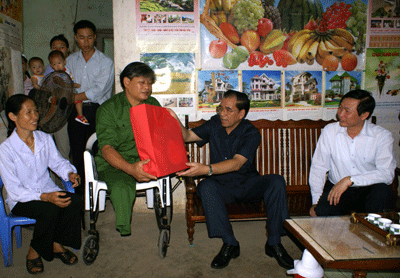 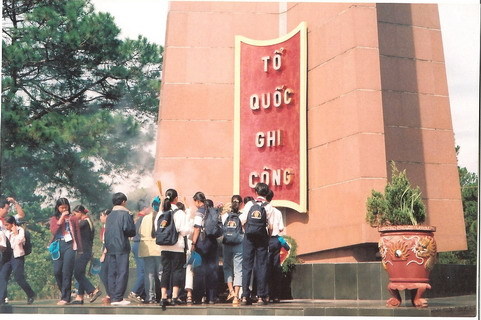 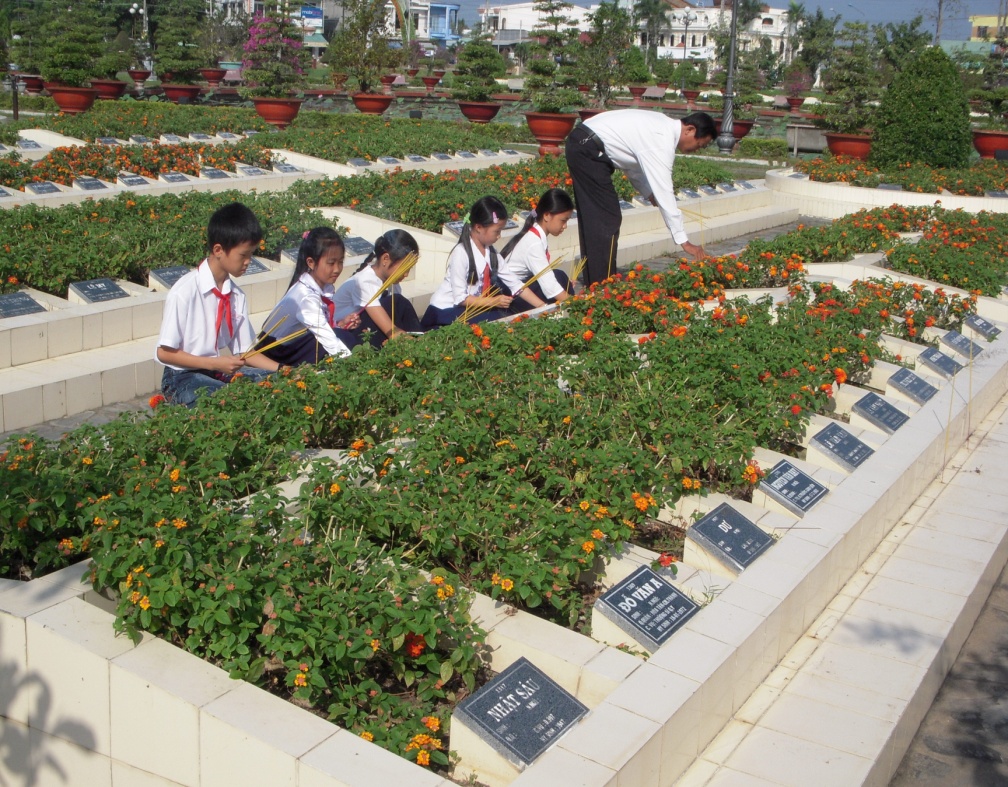 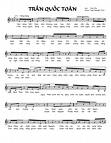 Vết chân tròn trên cát
Kim Đồng
Trần Quốc Toản
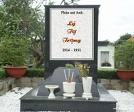 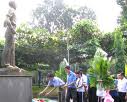 Mộ và tượng đài Lý Tự Trọng
(1914 – 1931)
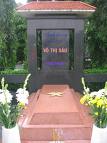 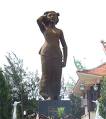 Mộ và tượng đài Võ Thị Sáu
(1935 – 1952)
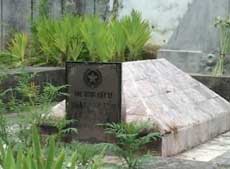 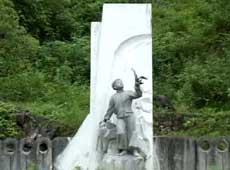 Mộ và tượng đài Kim Đồng
(1928 – 1943)
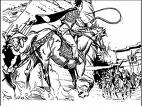 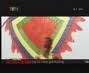 Trần Quốc Toản và “Lá cờ thêu sáu chữ vàng”
(1267 - 1285)